2.1 Sets
DEFINITION 1
A set is an unordered collection of objects.
DEFINITION 2
The objects in a set are called the elements, or members, of the set. A set is said to contain
its elements.
EXAMPLE 2
The set O of odd positive integers less than 1 0 can be expressed by 0 ,= { l , 3 , 5 , 7, 9}.

Set builder notation:
the set 0 of all odd positive integers less than 1 0 can be written as
o = {x I x is an odd positive integer less than 1 O} ,
or, specifying the universe as the set o f positive integers, as
o = {x ε Z+ I x is odd and x < 1 O } .
the set Q+ of all positive rational numbers can be written as
Q+ = {x ε R I x = p / q , for some positive integers p and q }.
Some Important Sets
N = {O, 1 , 2, 3 , . . . } , the set of natural numbers
Z = { . . . , -2, - 1 , 0, 1 , 2, . . . } , the set of integers
z+ = { I , 2, 3, . . . } , the set of positive integers
Q = {p/q | p ε Z, q ε Z, and q ≠0 } , the set of rational numbers
R, the set of real numbers.
DEFINITION 3
Two sets are equal if and only if they have the same elements. That is, if A and B are sets,
then A and B are equal if and only if 
We write A = B if A and B are equal sets.
EXAMPLE 6
The sets { l , 3 , 5 } and { 3 , 5 , I } are equal, because they have the same elements.
Remarks:
 Note that the order in which the elements of a set are listed does not matter. Note also that it does not matter
if an element of a set is listed more than once, so { I , 3 , 3 , 3 , 5 , 5 , 5 , 5 } is the same as the set
{ l , 3 , 5 } because they have the same elements.
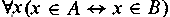 DEFINITION 4
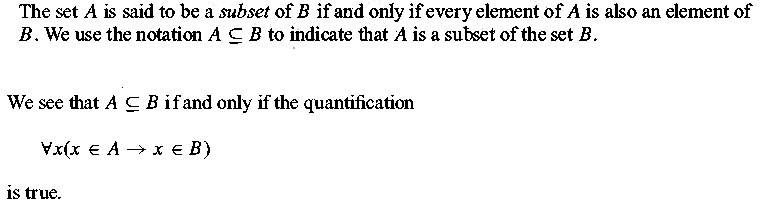 THEOREM 1
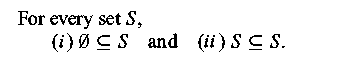 DEFINITION 5
Let S be a set. If there are exactly n distinct elements in S where n is a nonnegative integer, we say that S is a finite set and that n is the cardinality of S. The cardinality of S is denoted by I S I.
EXAMPLE 9 Let A be the set of odd positive integers less than 1 0. Then I A I = 5.
EXAMPLE 10 Let S be the set of letters in the English alphabet. Then l S I = 26.
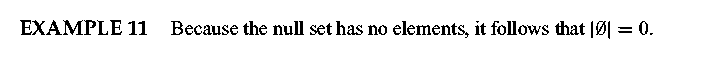 DEFINITION 6
A set is said to be infinite if it is not finite.

EXAMPLE 12
The set of positive integers is infinite.
The Power Set
DEFINITION 7
Given a set S, the power set of S is the set of all subsets of the set S. The power set of S is
denoted by P(S).

EXAMPLE 13
What is the power set of the set to, 1 , 2} ?
Solution:
 The power set P ({ 0, I , 2 }) is the set of all subsets of {0, 1 , 2 } . Hence,
P ({0, 1 , 2 }) = {Ф, { 0 } , { l } , {2 } , {0, 1 } , {0,2} , { l , 2 } , {0, 1 , 2 } } .
Note that the empty set and the set itself are members of this set of subsets.
Remark:
If a set has n elements, then its power set has 2n elements.
Cartesian Products
DEFINITION 8
The ordered n-tuple (aI , a2 , . . . , an) is the ordered collection that has al as its first element, a2 as its second element, . . . , and an as its nth element.
Equality of two ordered n-tuples
We say that two ordered n -tuples are equal if and only if each corresponding pair of their
elements is equal.
 In other words, (aI , a2 , . . . , an ) = (bl , b2 , • . • , bn )    if and only if ai = bi , for i = 1 , 2, . . . , n .
 In particular, 2-tuples are called ordered pairs. The ordered pairs (a,b) and (c,d) are equal if and only if
 a =c and b = d. 
Note that (a,b) and (b,a) are not equal unless
a = b.
The Cartesian product of two sets
DEFINITION 9
Let A and B be sets. The Cartesian product of A and B, denoted by A x B, is the set of all
ordered pairs (a,b), where a ϵ A and b ϵ B . Hence,
A x B = {(a , b) | a ϵ A ᴧ b ϵ B } .
EXAMPLE 16
What is the Cartesian product of A = { I , 2} and B= {a , b, c}?

Solution: 
The Cartesian product A x B is
A x B = { (1,a), (1,b) , (1,c), (2,a), (2,b) , (2,c)} .
Caution!
The Cartesian products A x B and B x A are not equal, unless A = 0 or B ::::;:: 0 (so that
A x B = 0) or A = B
The Cartesian product of sets
DEFINITION 10
The Cartesian product of the sets A1, A2 , . . . , An , denoted by A1x A2 X • • • x An , is the set of ordered n-tuples (a1, a2 , . . . , an ), 
where aj belongs to Aj for i =1 , 2 , . . . , n .
 In other words
A1X A2 x · · · x An = {a1 , a2 , . . . , an ) | aj ϵ Ai for i=1 , 2, . . . , n }.
EXAMPLE 18
What is the Cartesian product A x B x C , where A = {0, 1 }, B = { 1 , 2}, and C = {0,1 , 2}?
Solution:
The Cartesian product A x B x C consists of all ordered triples (a , b, c),
where aϵ A, b ϵ B, and c ϵ C. Hence,
A x B x C = {(0 ,1, 0), (0,1,1), (0, 1,2), (0,2 ,0), (0,2,1) , (0, 2, 2), ( 1 , 1 , 0), ( 1 , 1 , 1 ),
(1,1,2),(1,2,0), (1,2,1) , (1,2,2)}
Homework
Page 119:
1 (a,b)
2(a)
4
5(a,b,c,d,f)
7(a,b,d,f)
9